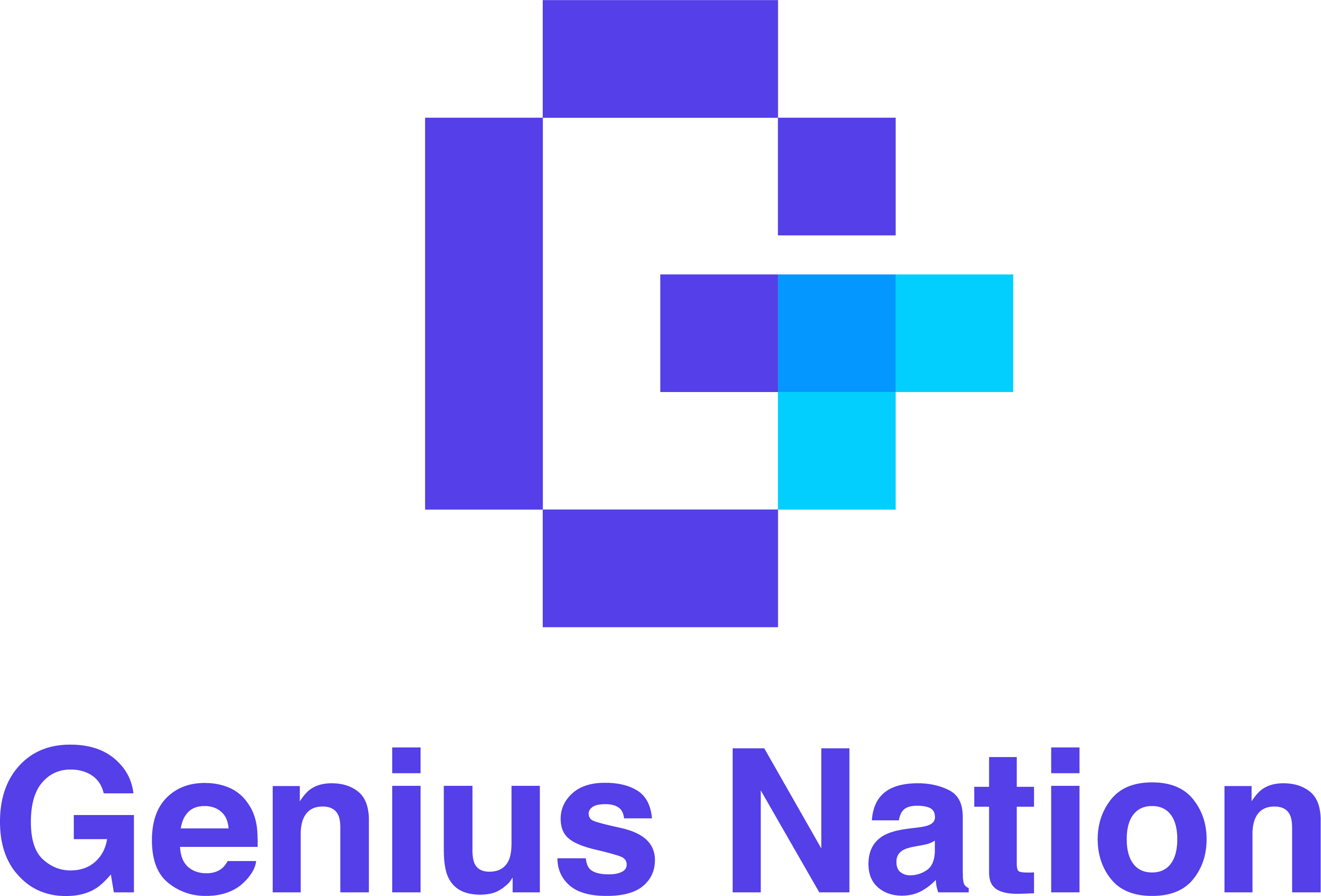 AGENDA:
Kim jesteśmy?
Problem 
Model Baddeleya
Słuchawka kostna
Badania 
Rezultaty 
Platforma Genius Nation – wartości, cele
Kim jesteśmy?
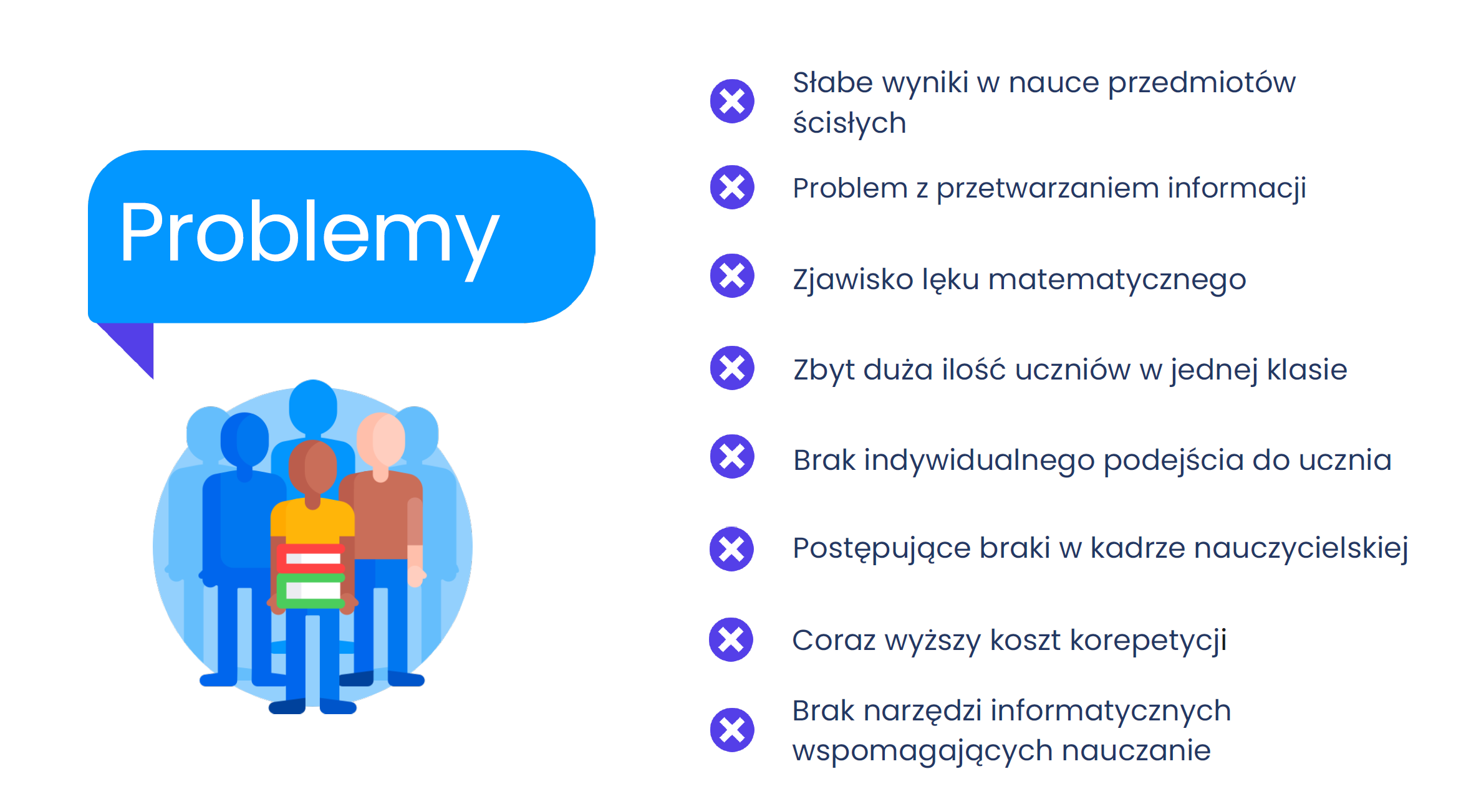 Model Baddeleya
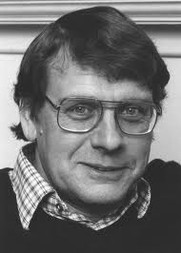 Słuchawka kostna
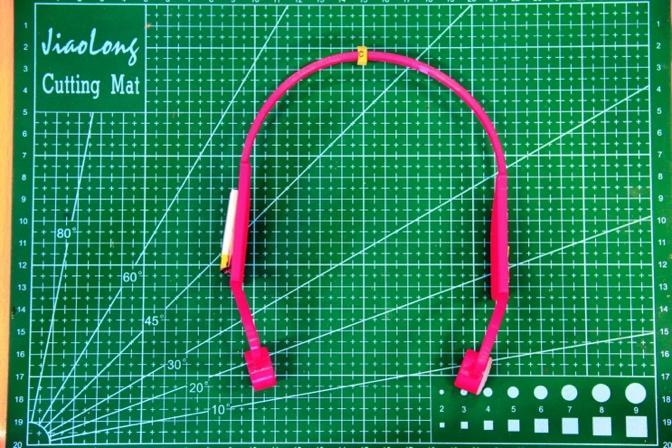 Badania z udziałem 500 uczniów
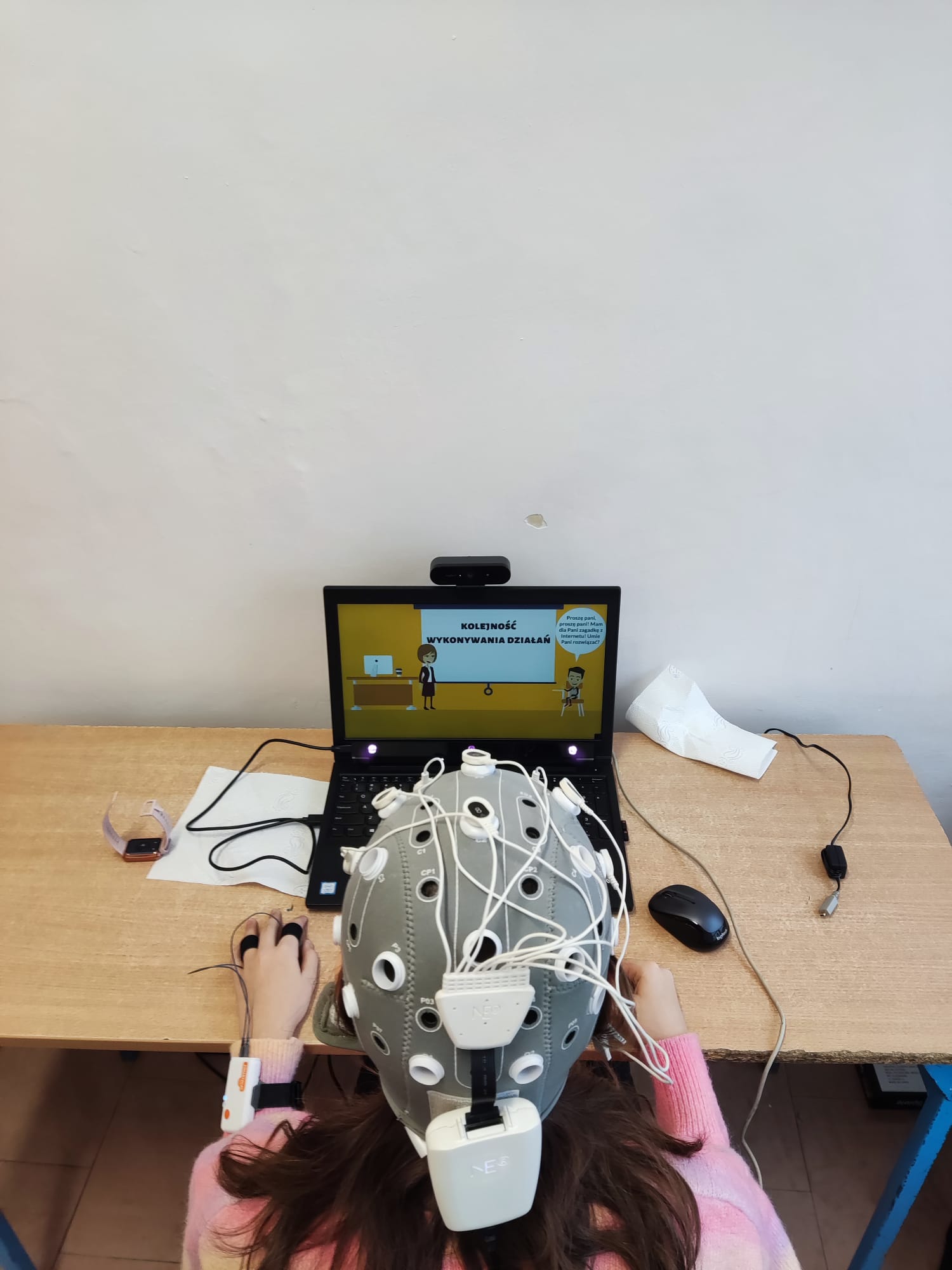 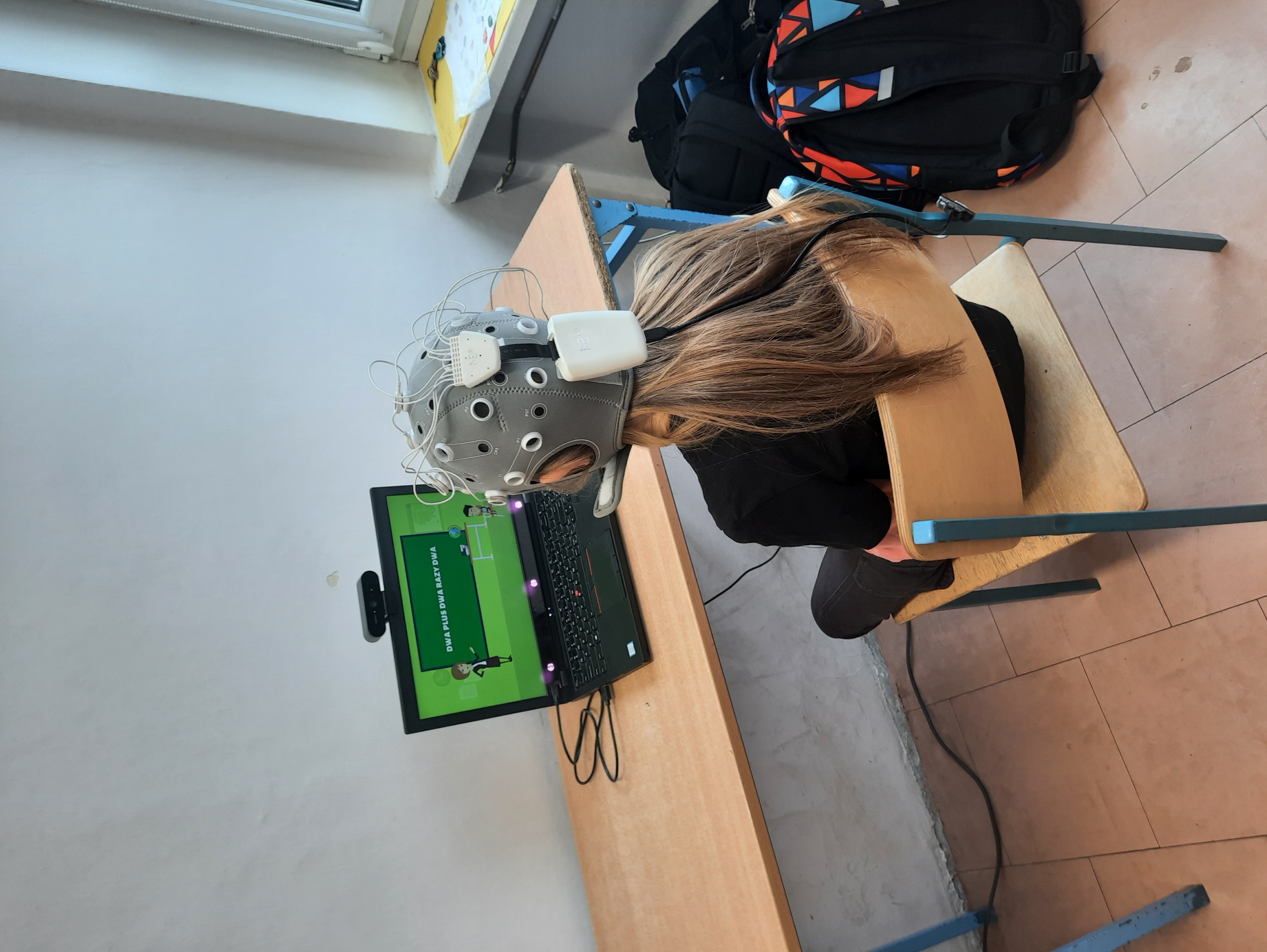 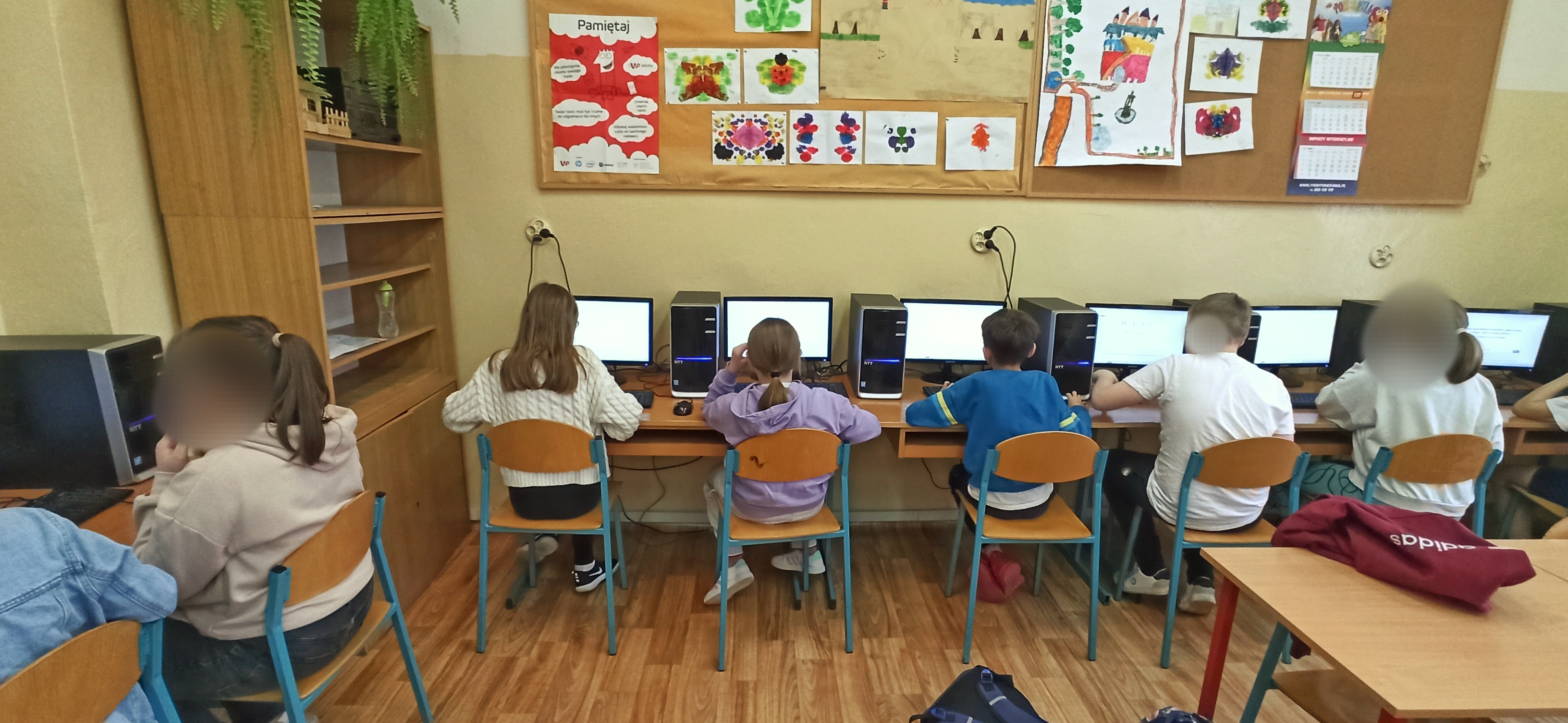 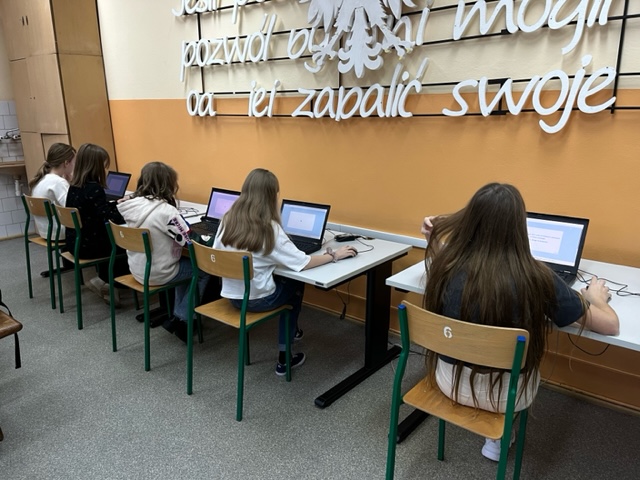 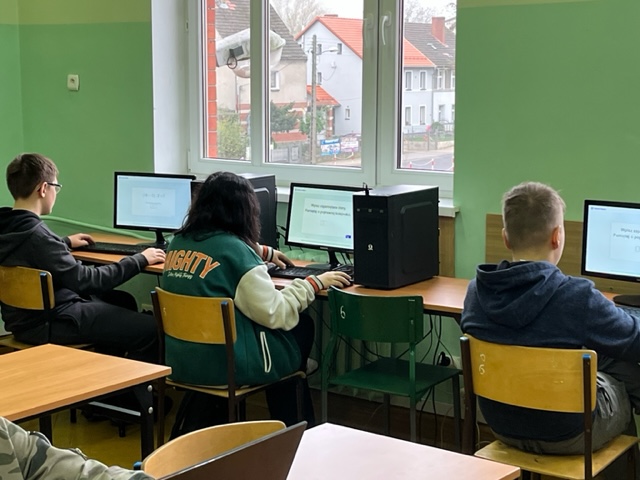 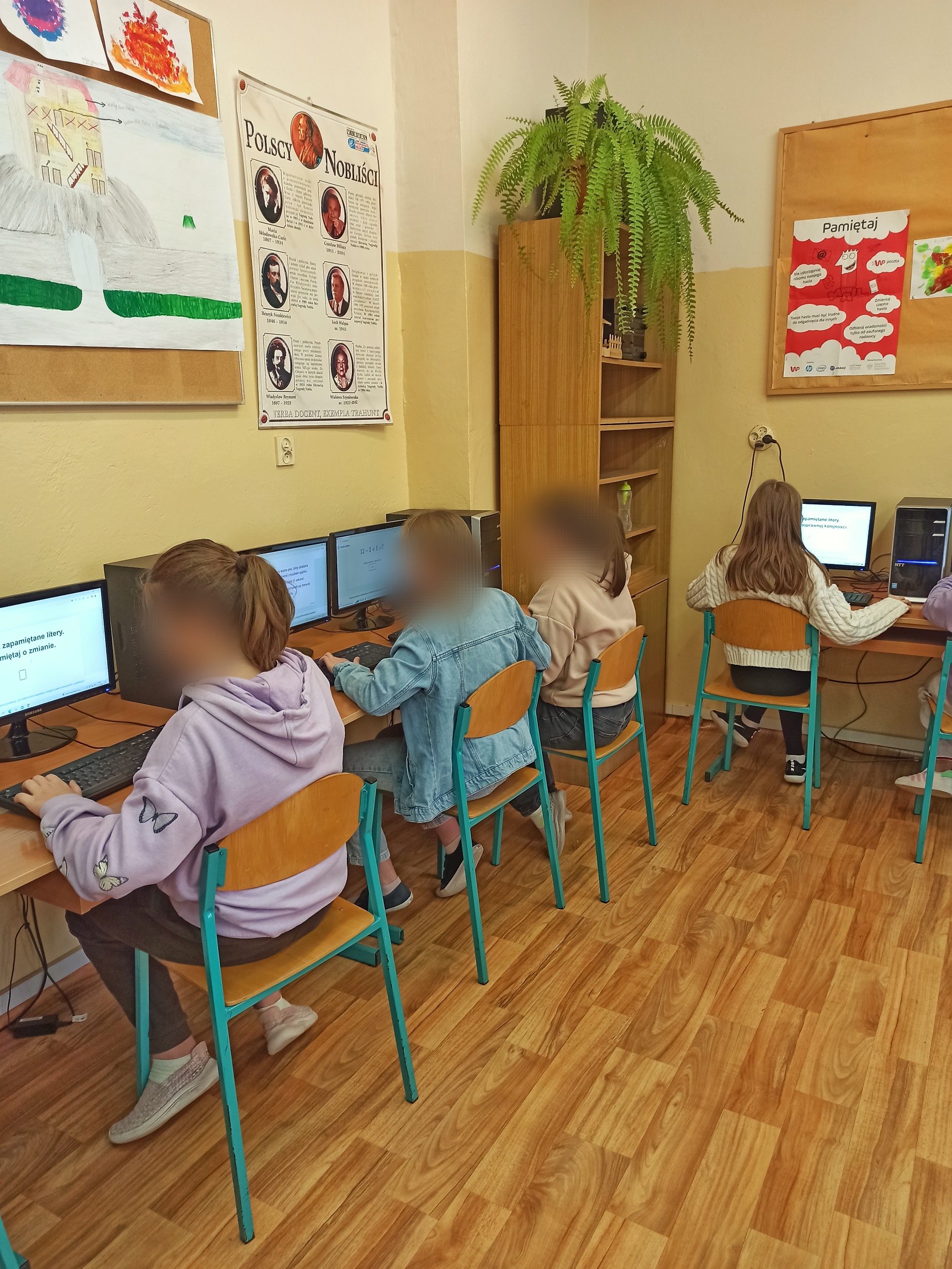 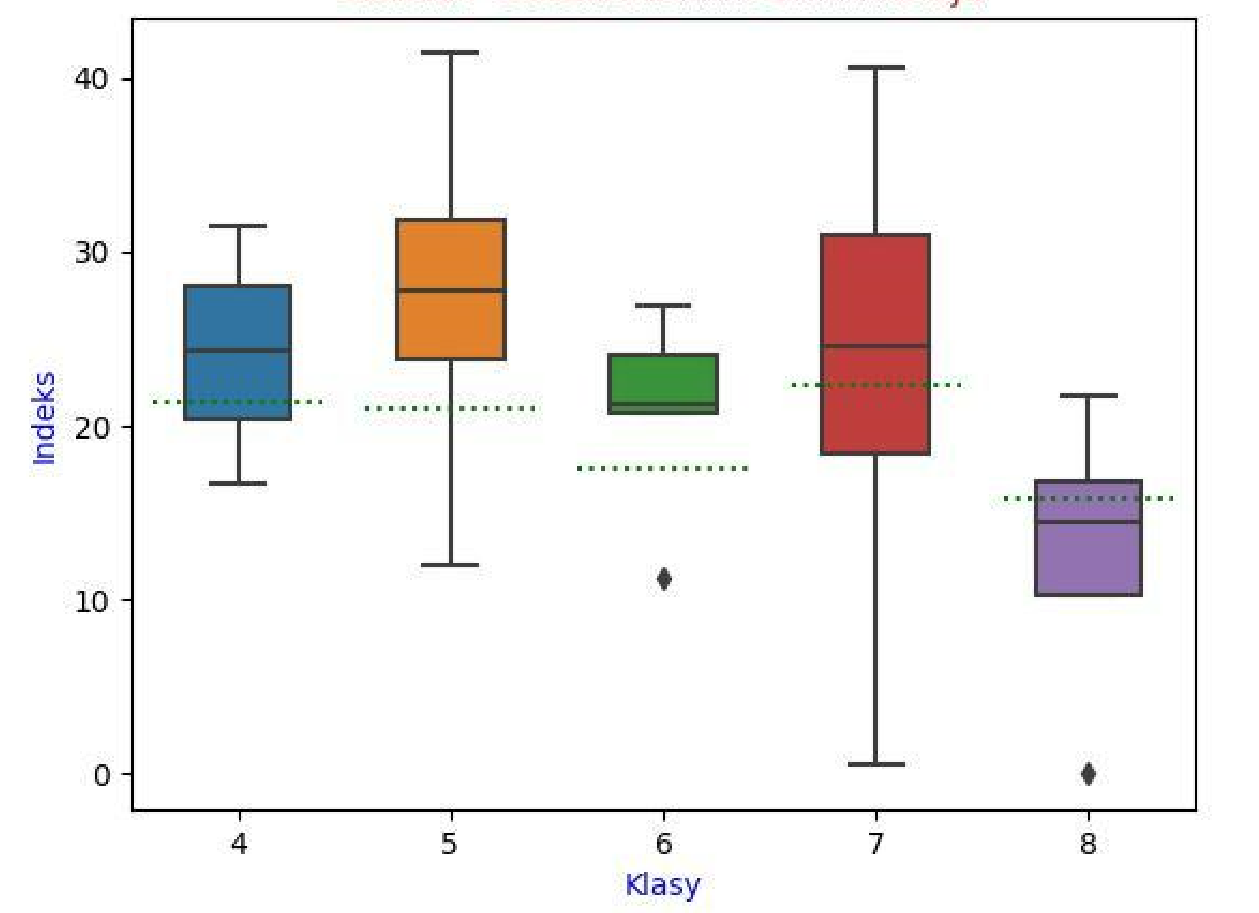 Rezultaty Badań
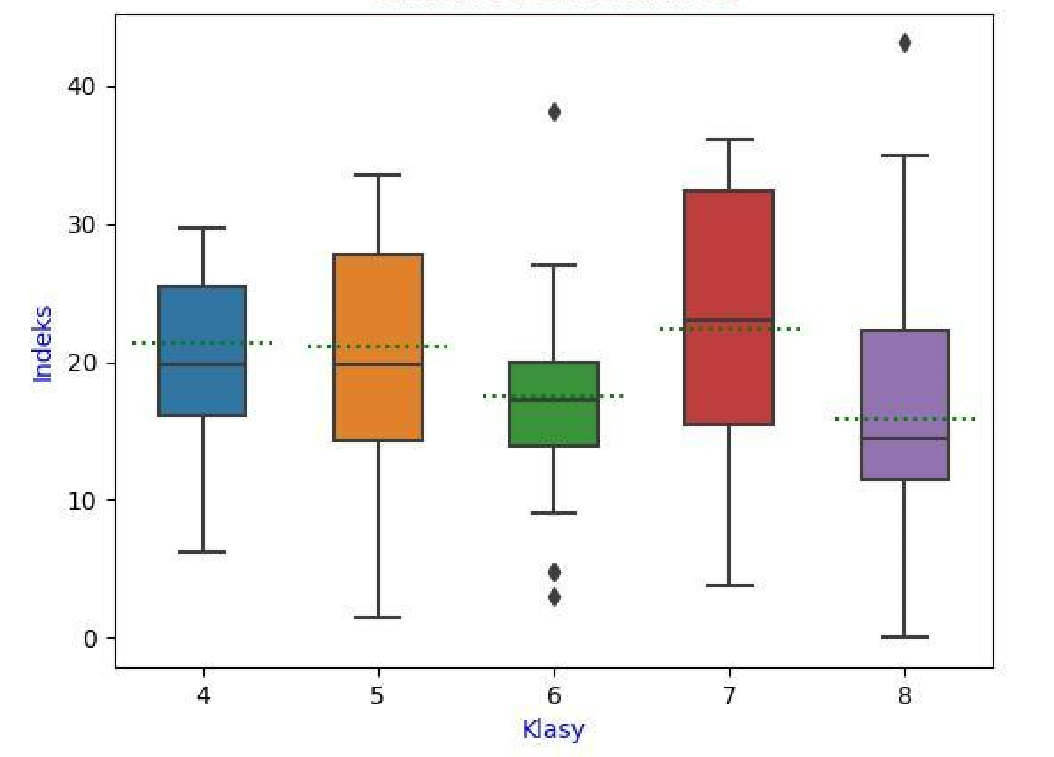 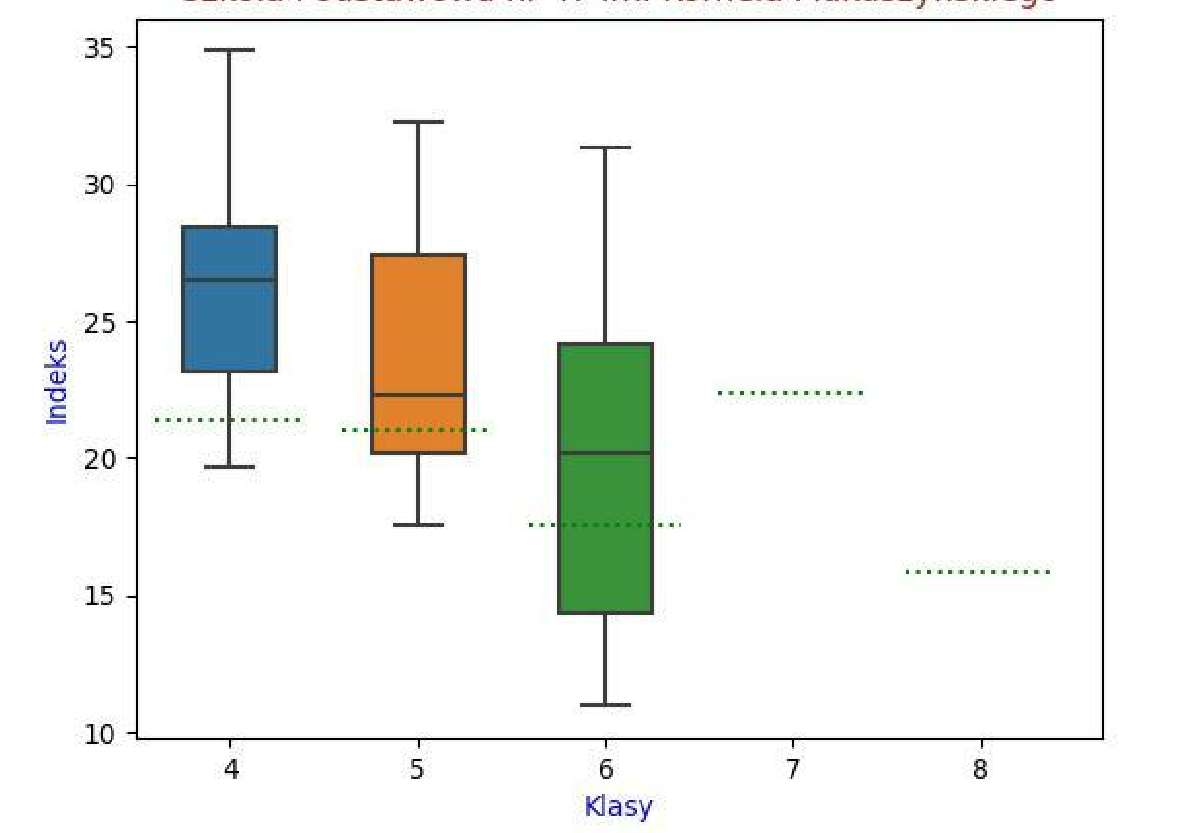 Stworzyliśmy platformę Genius Nation
Karty umiejętności – Grywalizacja
Raporty statystyczne dla rodziców/nauczycieli/instytucji
Modele predykcyjne
Słuchawka sensoryczna
Integracja: Szkoła - Dom
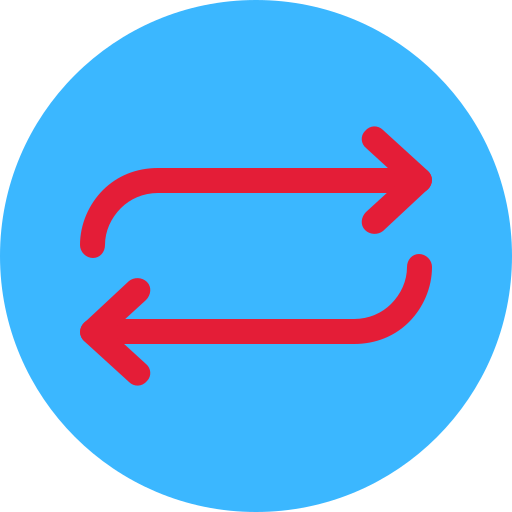 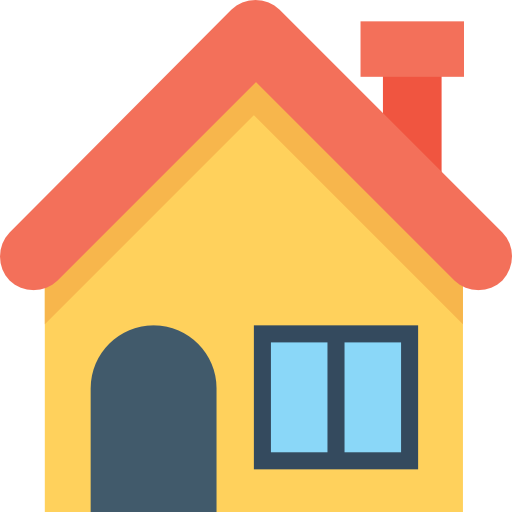 Cele
Ewolucja Technologicznaw Szkole
Wsparcie szkoły i nauczycieli
Podniesienie motywacji uczniów
Podniesienie ocen uczniów
Zniwelowanie różnic społecznych
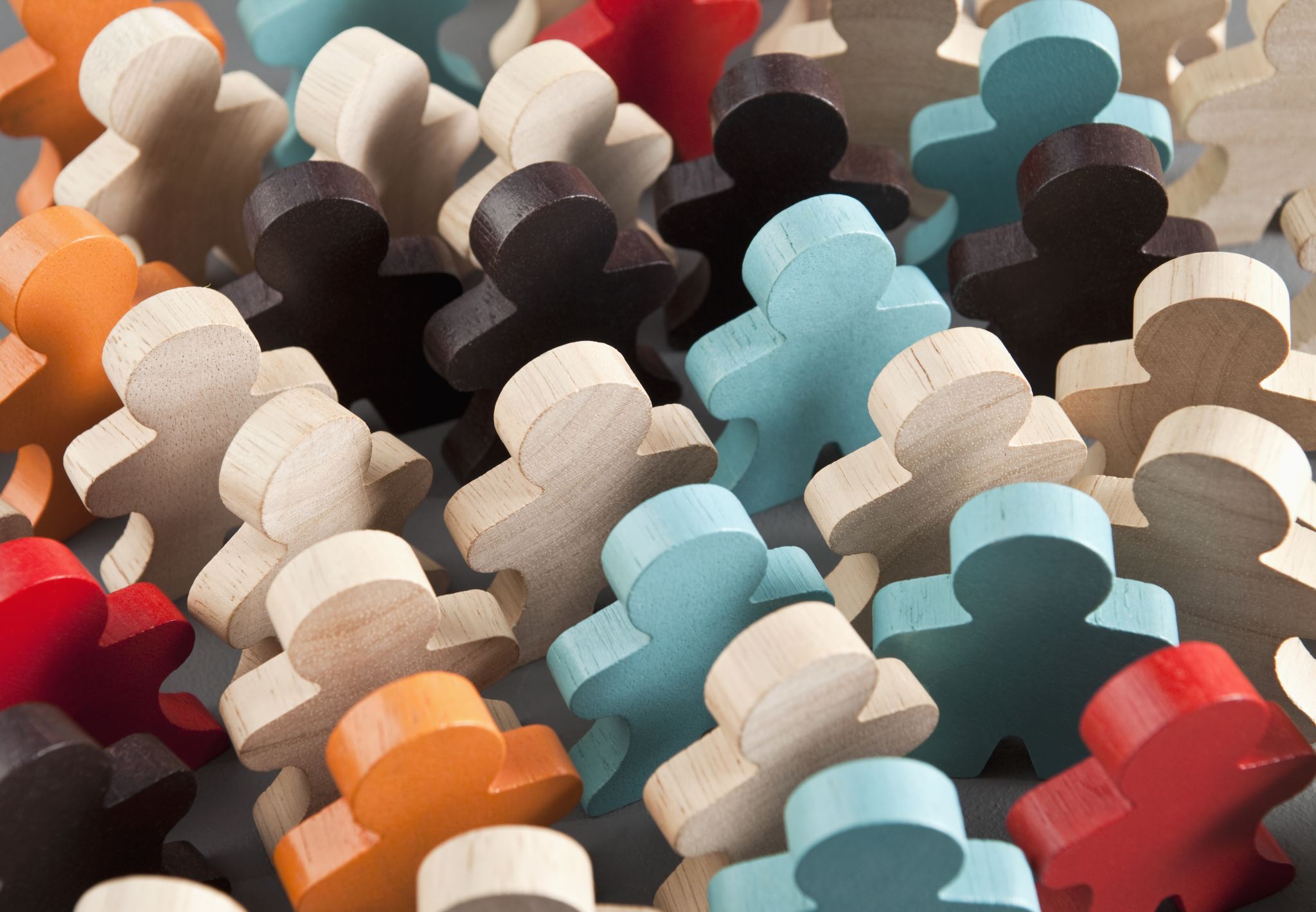 Rok Szkolny 2023/2024Zapraszamy do współpracy
Pracowników naukowych
Nauczycieli i Edukatorów
Dyrektorów Szkół 
Partnerów technologicznych 
Partnerów biznesowych
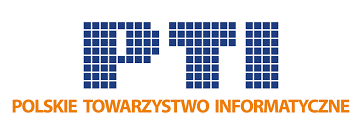 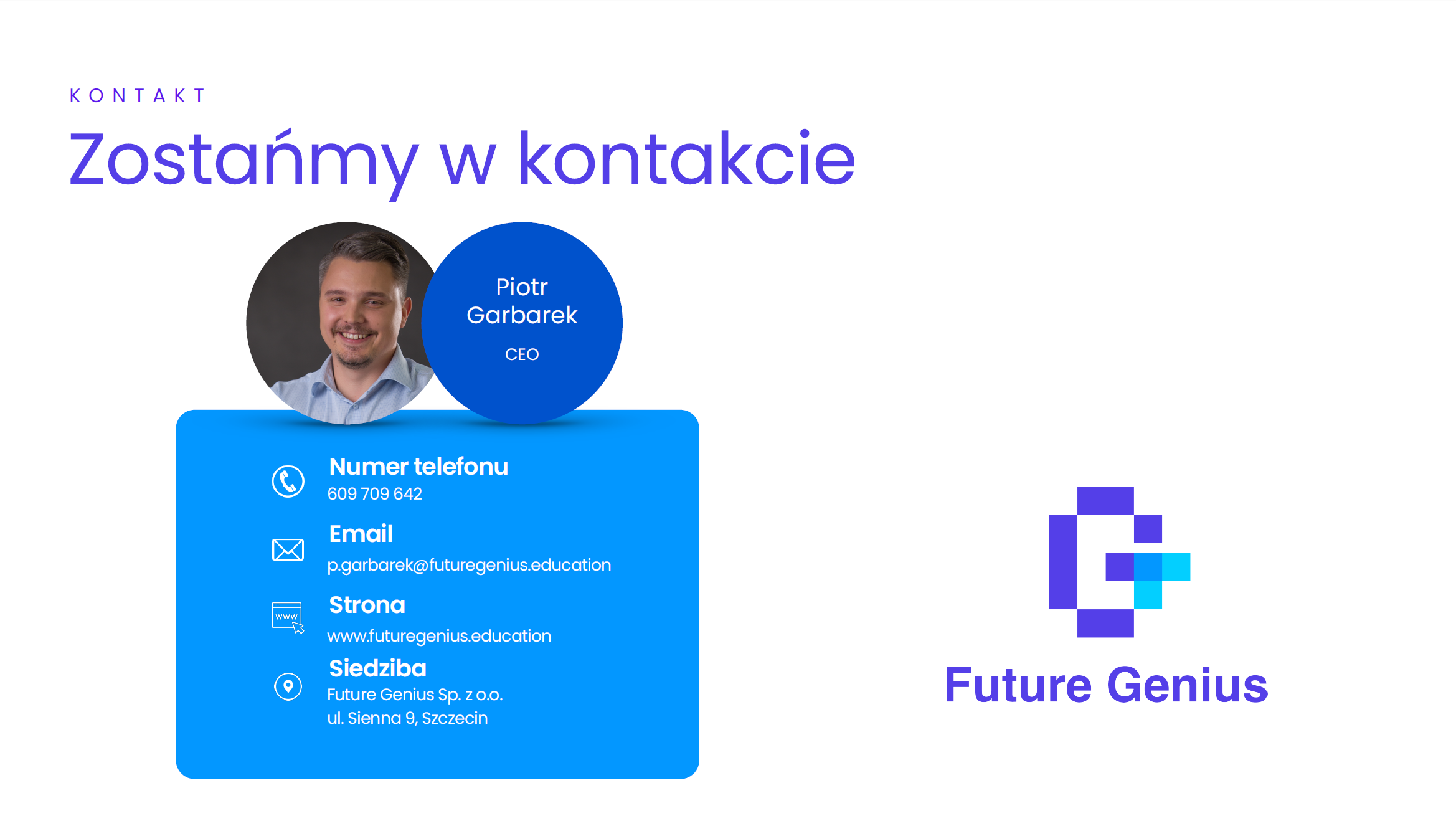